Consultations, System Planning, Design Review(s) and Education
Device Configuration (ISCs/camera/network) and Programming
Activation and System Commissioning
Key Management System (KMS) Onboarding, Electronic Key Ordering (EKO), Key Management Procedures
Training (Card Access, Video, KMS)
Ongoing Support and System Maintenance
24/7 User Support/Triage/Remediation of Issues
Policy and Compliance Administration/Implementation of SOPs
Server/System Support, Patching & Upgrades
System/Device Monitoring
Security Risk Assessments (preventative/emergency)
Web Hosting/Custom Development
Vendor/Contractor Liaison 
New Technology Research (pilot programs, software, hardware) 

Coverage Area:  Cornell Ithaca, AgriTech Geneva, Buffalo, Manhattan (several locations), Cornell Rome and Cornell in Washington
Program Services
Governing policies and standards
University Policy 8.1 – Responsible Use of Video Surveillance Systems
University Policy 8.4 – Management of Keys and Other Card Access Devices
DCS 28.13.16 – Electronic Safety and Security Systems
University Policies (5.4.1, 5.4.2, 5.7, 5.8, 5.10) – IT Security
ITSM (IT Service Management) Standards
Cornell Police Alarm Monitoring Procedures
Key Management System v2.14.2 campus standards
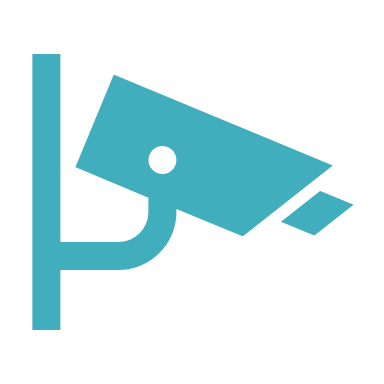 Program Components
System
Software (administration, licensing, configuration, upgrades, patching)
Health Monitoring
Continuity Solutions
End-user interfaces
Custom Solutions
Hardware
Cameras  - environmental analysis must be performed for every device
Uninterrupted Power Supplies (Video)
Panels (Intelligent System Controllers (ISC)) and Batteries
Reader Interface Module (RIM)
Readers and Batteries
Wireless Devices
Servers
SANS
Switches
Card Reader and ISC (Panel) Life-cycle Management
Project consultation
Wireless signal surveys
Theory of operations
DCS 28.10.00 
University Policies (5.4.1, 5.7, 5.8, 5.10, 8.4, &
Replace ISCs as they fall out of support (~10-12 years) or catastrophic failure
ISCs must be protected against potential data loss (storage destroyed)
Three (3) year replacement cycle for dry cell and coin cell batteries.
Semi-Annual firmware patching
Annual Licensing
Configure IP Elements  (ISCs) to operate within the University's environments
Secure devices against hostile cyber activities.
Licensing
Introduce Asset Management
Installation management
Set up and activation in software
Commissioning
Active Device Monitoring
[Speaker Notes: Given the need for card access and video surveillance on campus, how can we ensure collaboration between the Access Control Program and FCS Project Management during the life cycle of a project to ensure the most efficient path to a positive outcome?

Periodic maintenance plan
Three year replacement cycle for dry cell and coin cell batteries
Possible policy of on-contact replacement procedure for coin cell (during maintenance calls)]
Video Life-cycle Management
Environmental Analysis
Theory of operations review w/user
Identify/Procure Device 
DCS 28.10.00 /16722
University Policies (8.1, 4.5, 4.7, 4.12)
Per policy 5.10 devices must be protected against potential data loss (storage destroyed)
SD Cards Removed/Refurbished/ Destroy
Configure IP Elements to operate within the University's environments
Secure devices against hostile cyber activities.
University Policies (5.4.1, 5.4.2, 5.7, 5.8, 5.10)
Licensing
SD Cards – Edge Recording
Introduce Asset Management
Seven (7) year replacement cycle for most devices.
Re-analyze scene composition and location
Active Device Monitoring
Semi-Annual firmware patching
Annual Licensing
Installation management
Set up and activation in software
Commissioning
Confirm views with NVSSO
Point of Contactfor assistance
Access Control Projects Team
acp-pm@cornell.edu


Tim Petriwsky, IT Project Manager, Lead
tp73@cornell.edu
607 255-9798

Adam Mahnke, IT Project Coordinator
arm29@cornell.edu
607 255-8712